Michigan User Group
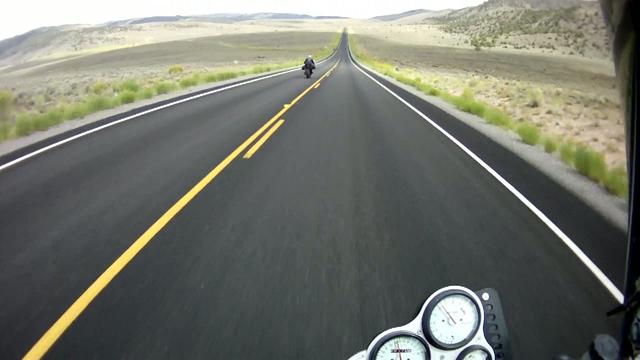 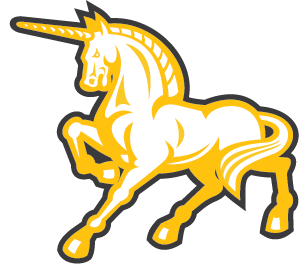 Segment 1
General Enhancements
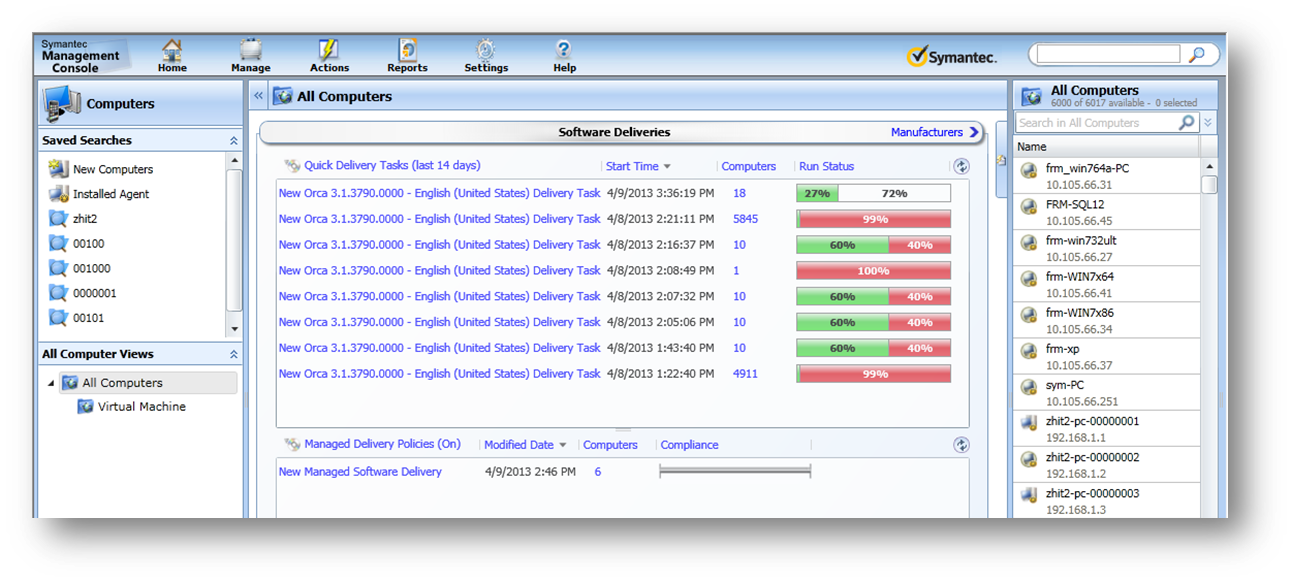 Flipbooks
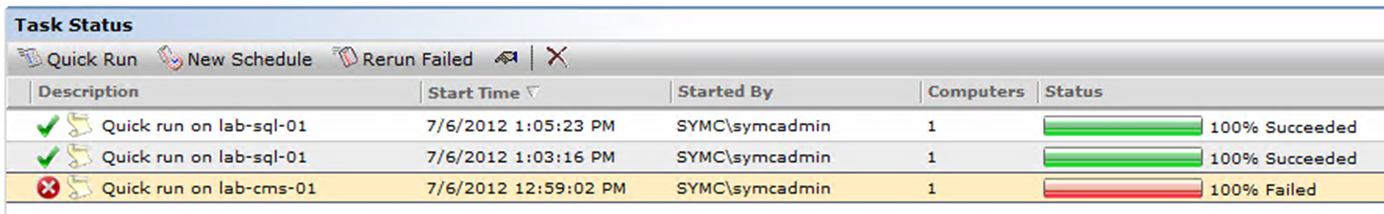 General Enhancements
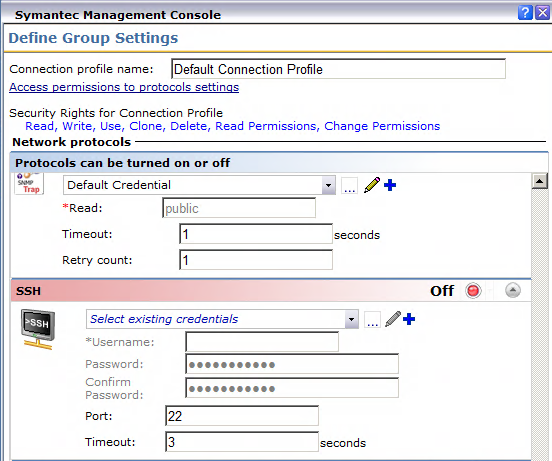 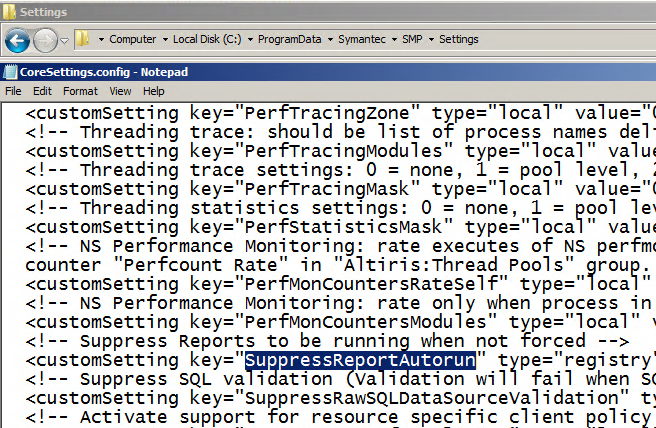 Cloud Enabled Management (CEM)
Mobile Devices
Cloud Services
Mobile Workforce
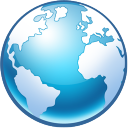 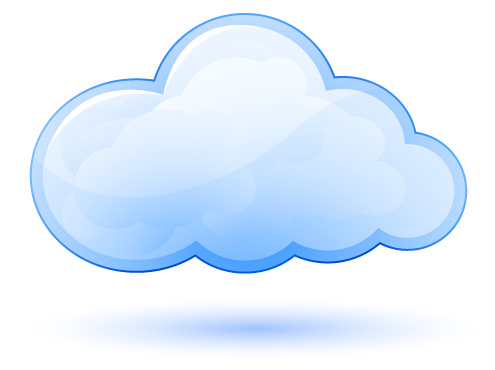 By 2015, over37% of the global workforce will work outside the corporate firewall
54% of businesses use SaaS
Laptops are consistently outselling desktops since 2008
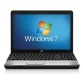 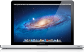 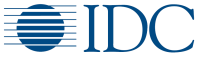 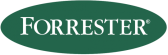 Managing in the Cloud
5
CEM Introduction
Introducing Cloud-Enabled Management
Securely manage users anywhere on the internet
Eliminates the need for VPN
Agents automatically detect location
Internet Gateway can support multiple servers
According to a 2012 survey from Reuters, approximately one in five workers worldwide telecommute frequently.
CEM Architecture
External
DMZ
Internal
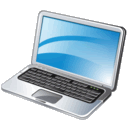 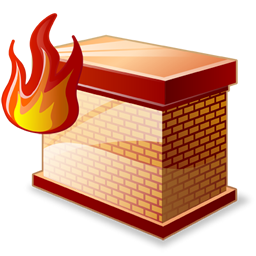 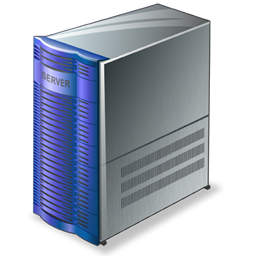 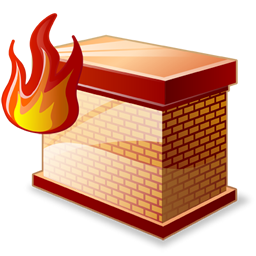 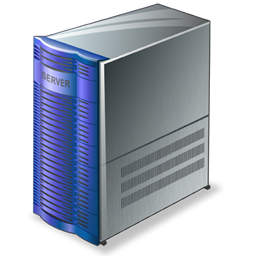 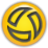 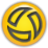 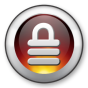 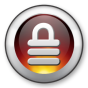 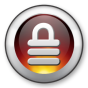 Symantec Management Platform
External Firewall
Internal Firewall
InternetGateway
Agent
Internet
Secure connectionNo VPN required
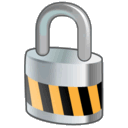 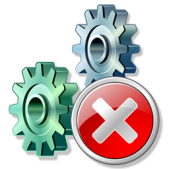 Gateway blocks un-trusted connections
CEM Scalability
Internet Gateway has been tested up to 3,000 concurrent connections:
Translates into up to 60,000 CEM-enabled nodes
Hardware requirements: 
Preferably physical box, 8GB RAM, 40GB HDD and dual-core CPU
VM-based IG offers lower scalability, but still sufficient for a fully-loaded NS
CEM Supported Solutions
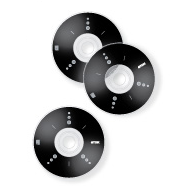 Managed Software Delivery
Quick Delivery (non real-time)
Hardware Inventory
Software Inventory
Server Inventory
App Metering
Patch Inventory
Patch Management Policies
Basic Client Tasks
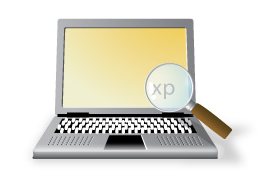 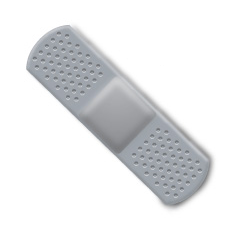 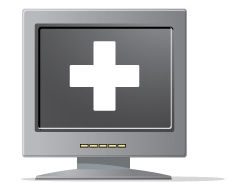 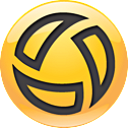 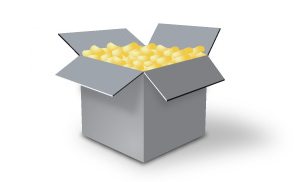 Managing in the Cloud
9
CEM Supported OS
Managed endpoints
Windows
No UNIX/Linux support now (Mac support upcoming)
SMP Internet Gateway
Windows Server 2008 R2 SP1 (64-bit)
.NET Framework 3.5 SP1
Two NICs
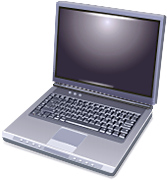 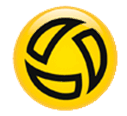 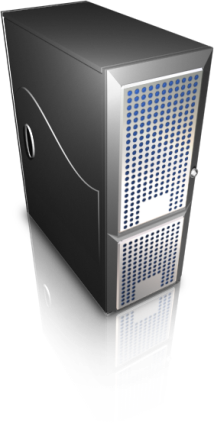 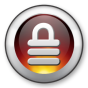 Managing in the Cloud
10
Agent Registration
The agent registration feature is added to ensure that only trusted endpoints can communicate with Notification Server. 
The agent registration feature requires an endpoint to be allowed to communicate with Notification Server before it can be managed.
Agent Registration Policy
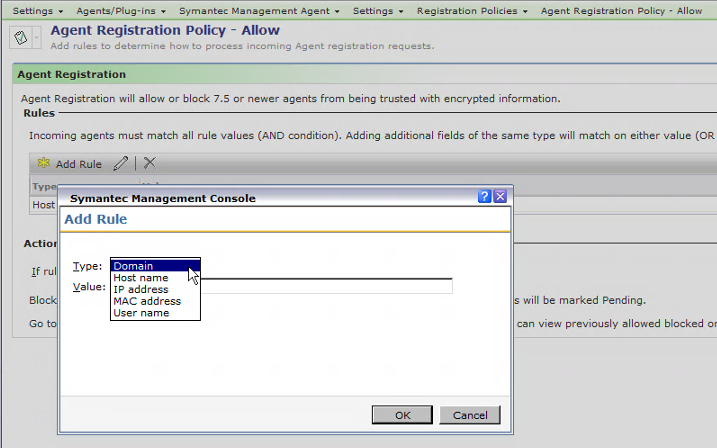 Agent Registration API
A registration API allows you to create your own customized process for registering agents.
Bulk Inputs
Self Service Portals
New Deployments
Other Business Process
Agent Registration UI Status
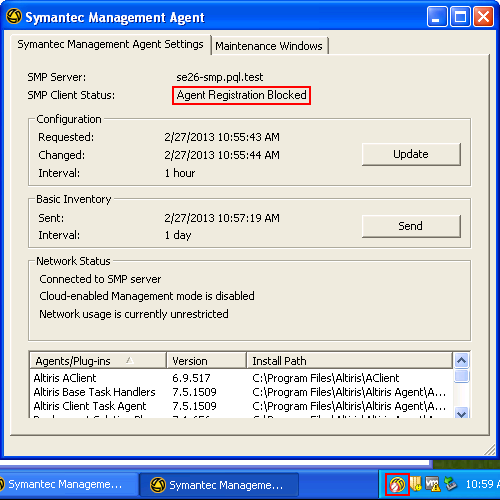 Agent UI indicates:
GUID

Agent Registration Pending
Agent Registration Blocked
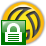 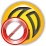 7.5 User Summit - Agent Registration
14
Segment 2
New Supported Platforms
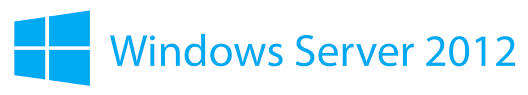 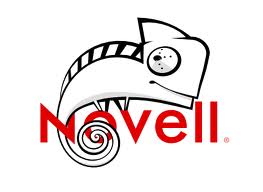 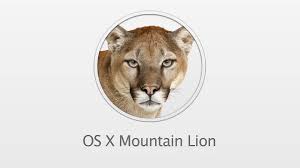 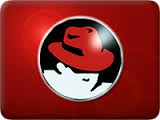 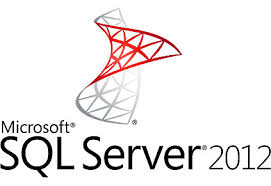 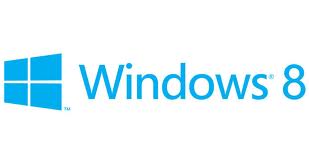 Macintosh Management
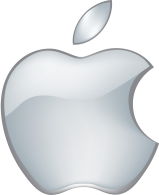 NTLMv2 support
Software install made easy
Detection Rules
Automatic creation of command lines
Introducing Mac Imaging
No Mac server required
Single console to manage Mac and Windows
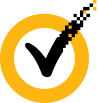 According to Gartner, Mac sales to US businesses grew 50% in 2012
Macintosh Management
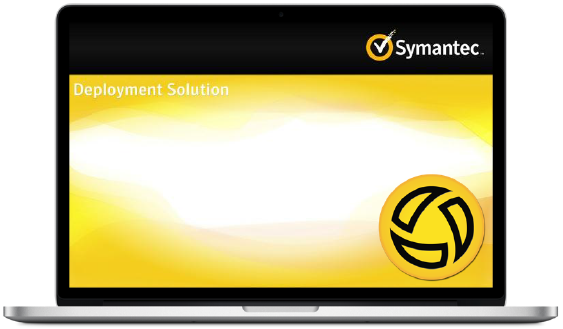 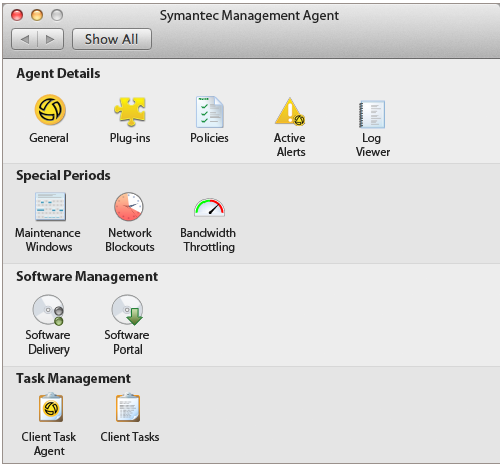 Mac Preboot
Mac SMA
Macintosh Management
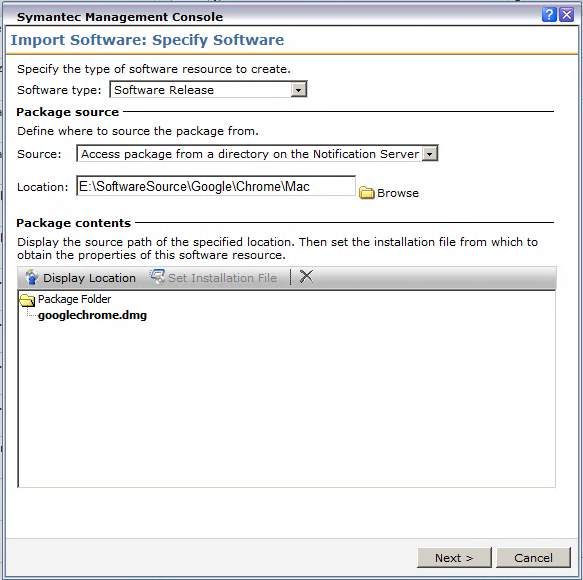 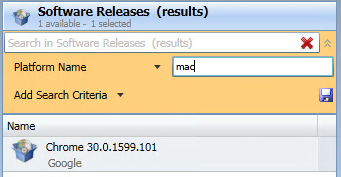 Platform Search
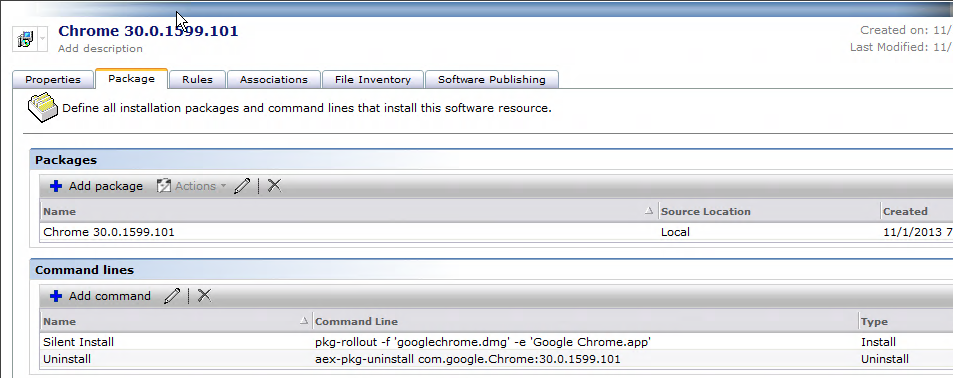 DMG Import
Command Line
Macintosh Management
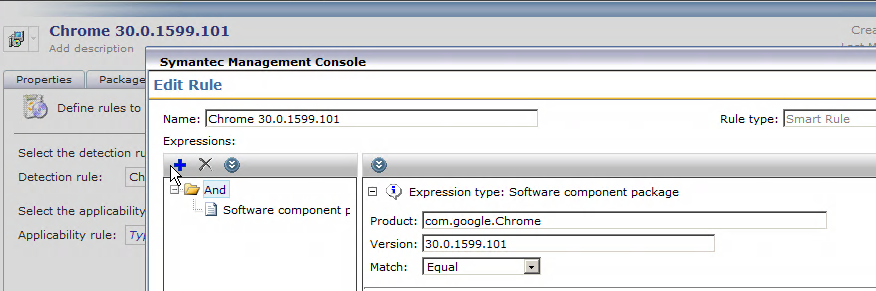 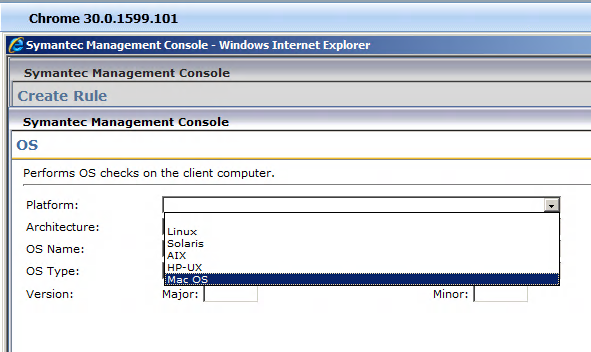 Detection Rule
Platform rule options
Macintosh Management
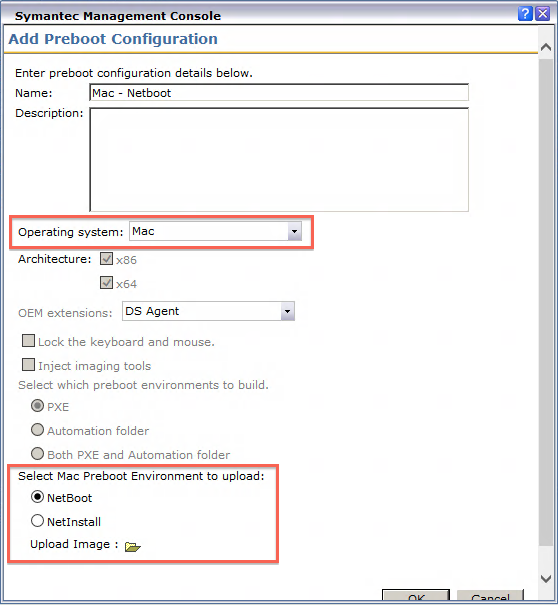 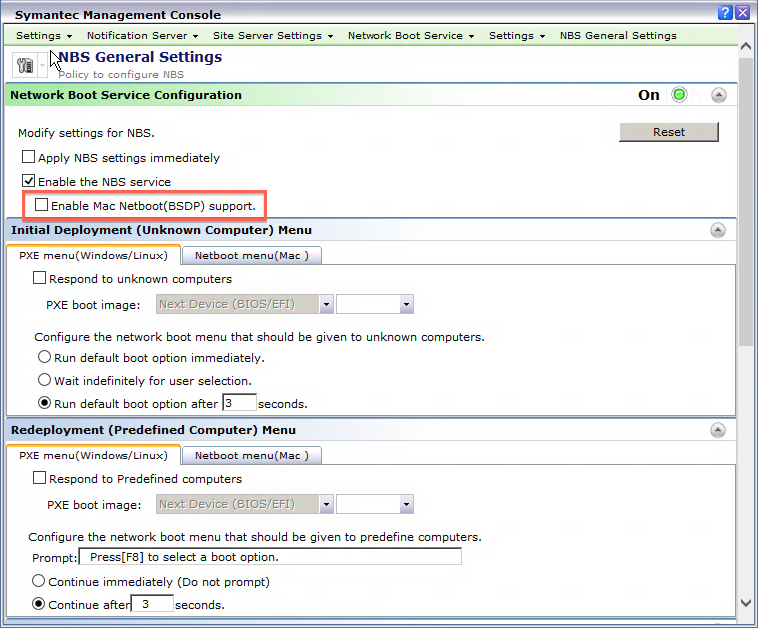 Out of Band Management (OOB)
The Out of Band Management (OOB) component is no longer available.
If you upgrade from earlier versions of IT Management Suite, the OOBRemover utility removes the Out of Band Management items from Notification Server, site servers, and client computers.
You should obtain the latest OOB component directly from Intel. This lets you to use the latest Intel services to simplify the provisioning process while providing the latest AMT feature support.
Software Management
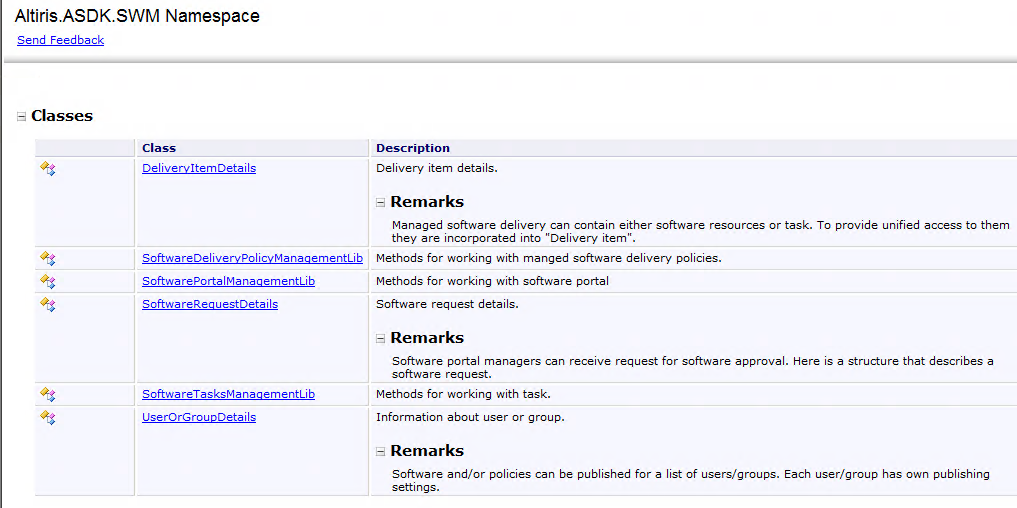 Administrator Software Development Kit
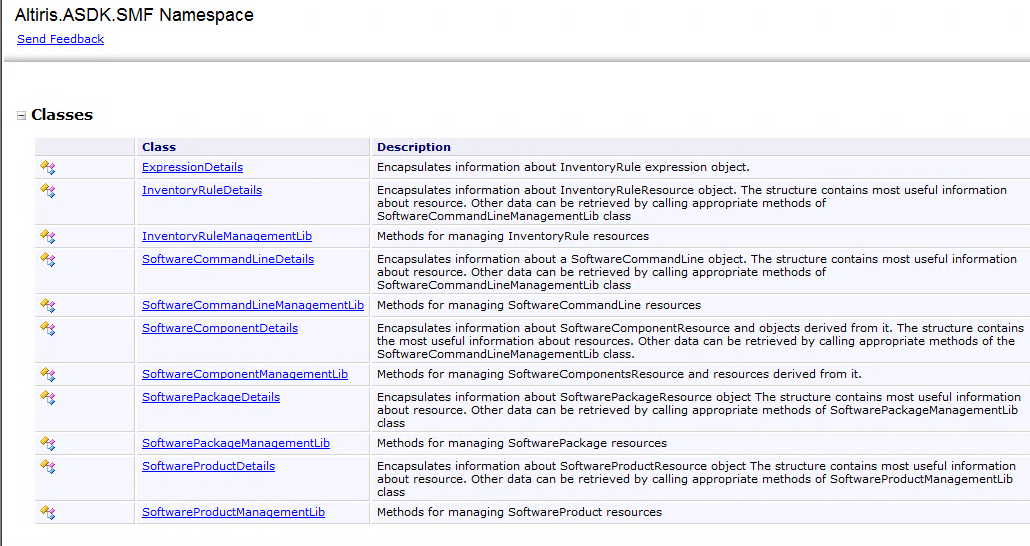 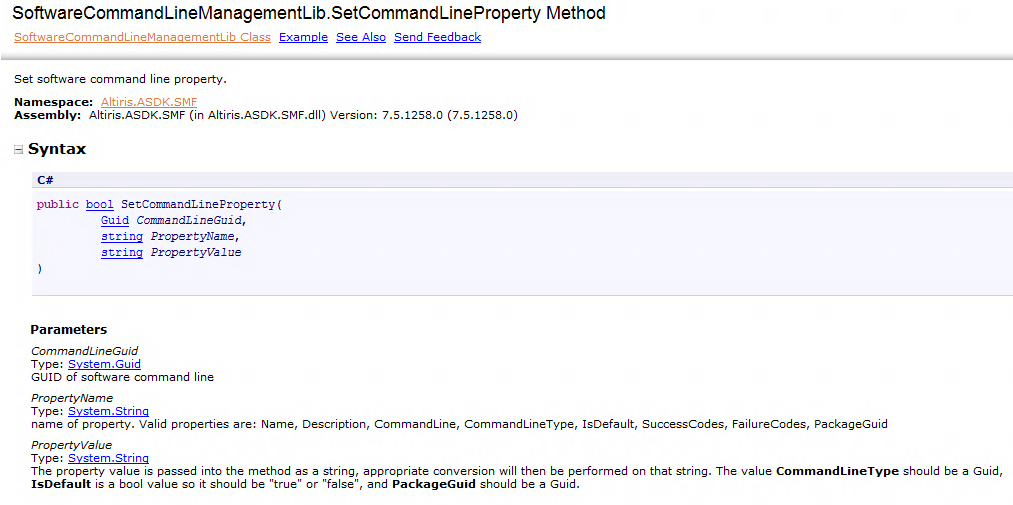 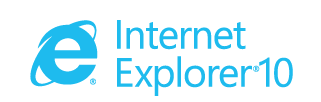 Segment 3
Deployment Solution
NetBoot options updated
Unknown, Pre-defined, Managed
Task Services
No longer required on Site Server with Deployment Components
Robust PXE services – No SBS Files
HTTPS
WinPE 4, LinuxPE 2.6
Close Match
Deployment Solution - NBS
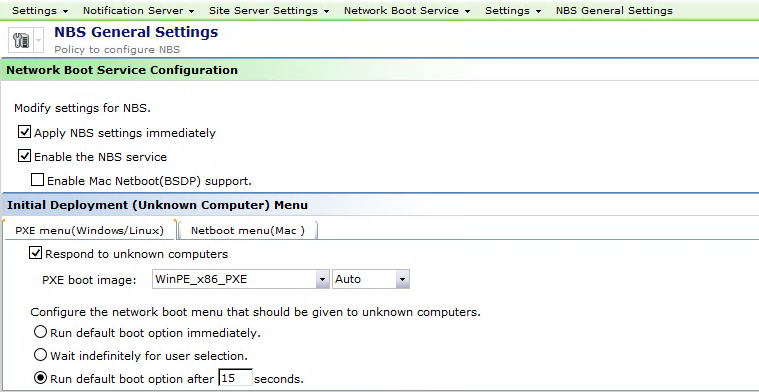 Deployment Solution – No SBS
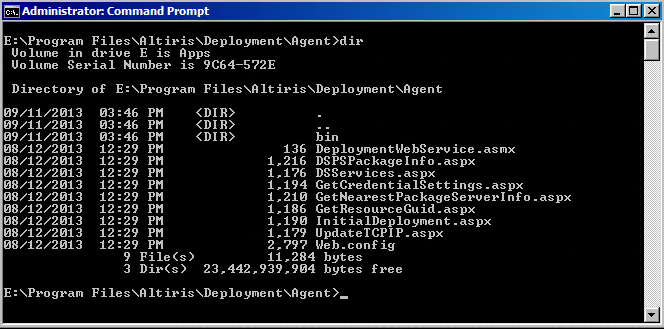 7.5 Web Service on NS
7.1 SP2 SBS Files on SS
Deployment Solution – No Task Service
7.1 SP2 (4) netBoot Services
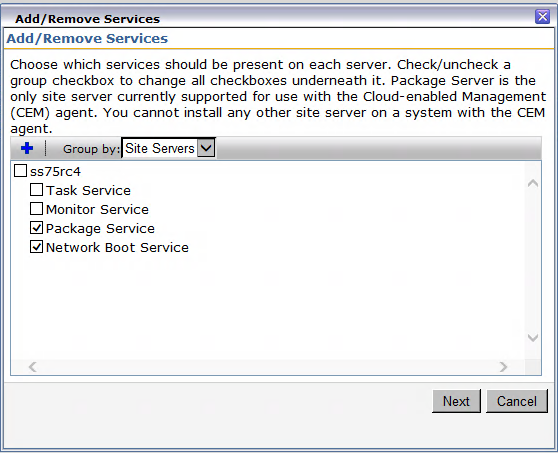 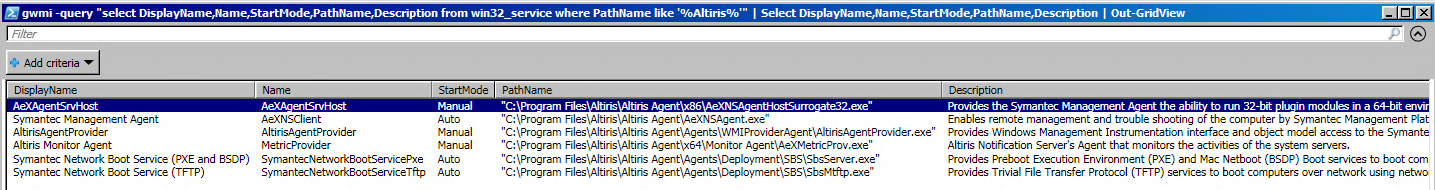 7.5 (2) netBoot Services (No Task Services!)
7.5
Deployment Solution - WinPE 4.0
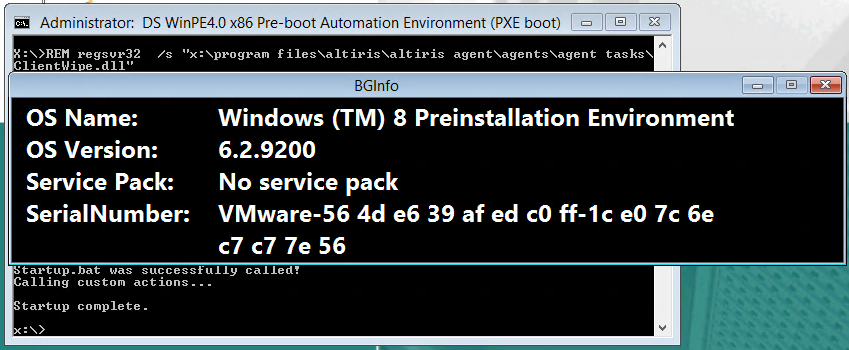 7.1 SP2
7.5
Deployment Solution – Close Match
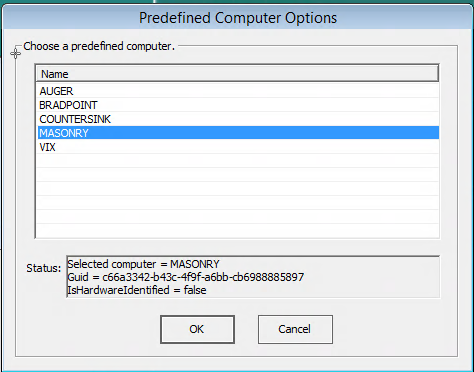 In Preboot
Segment 4
Workflow
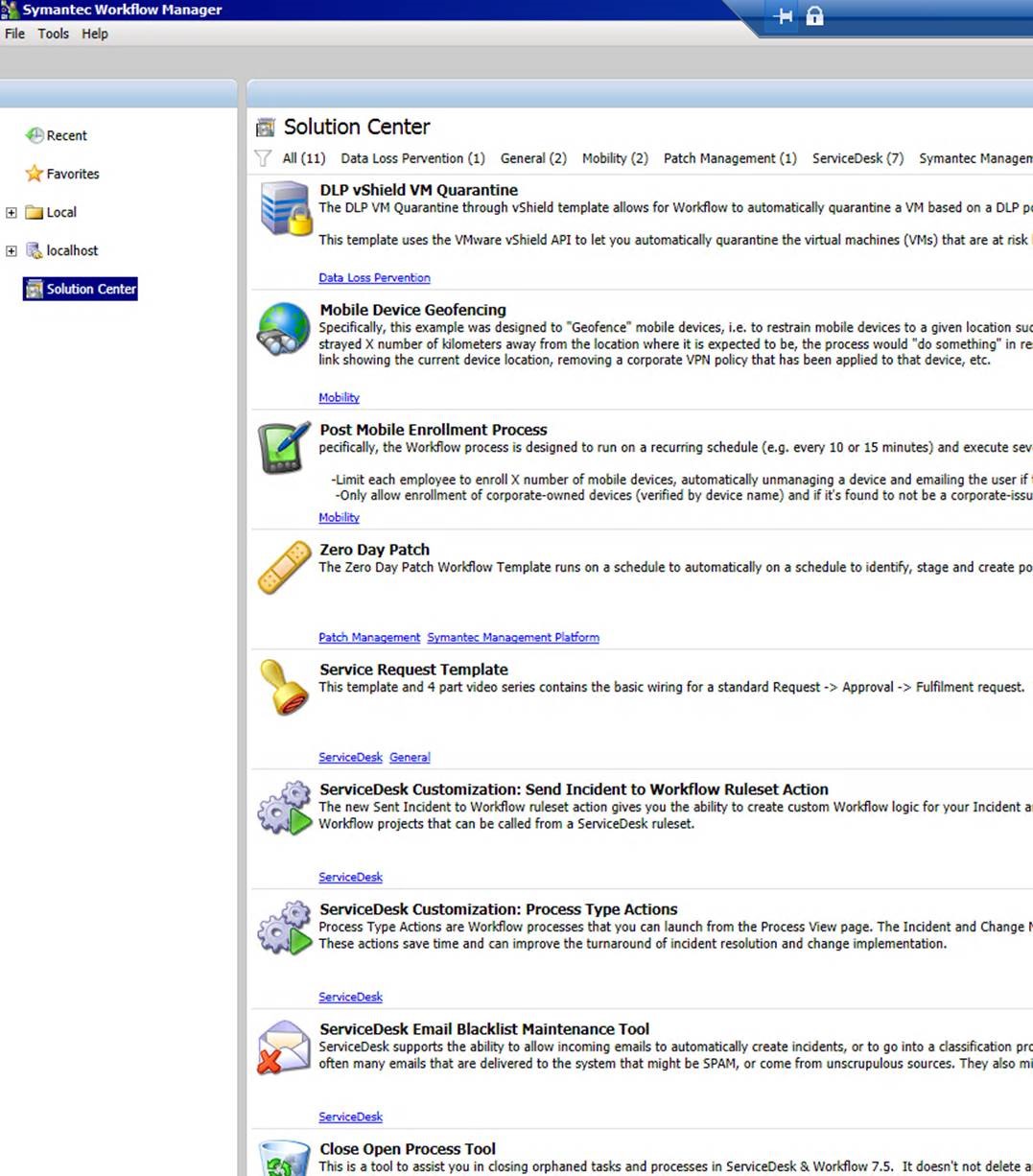 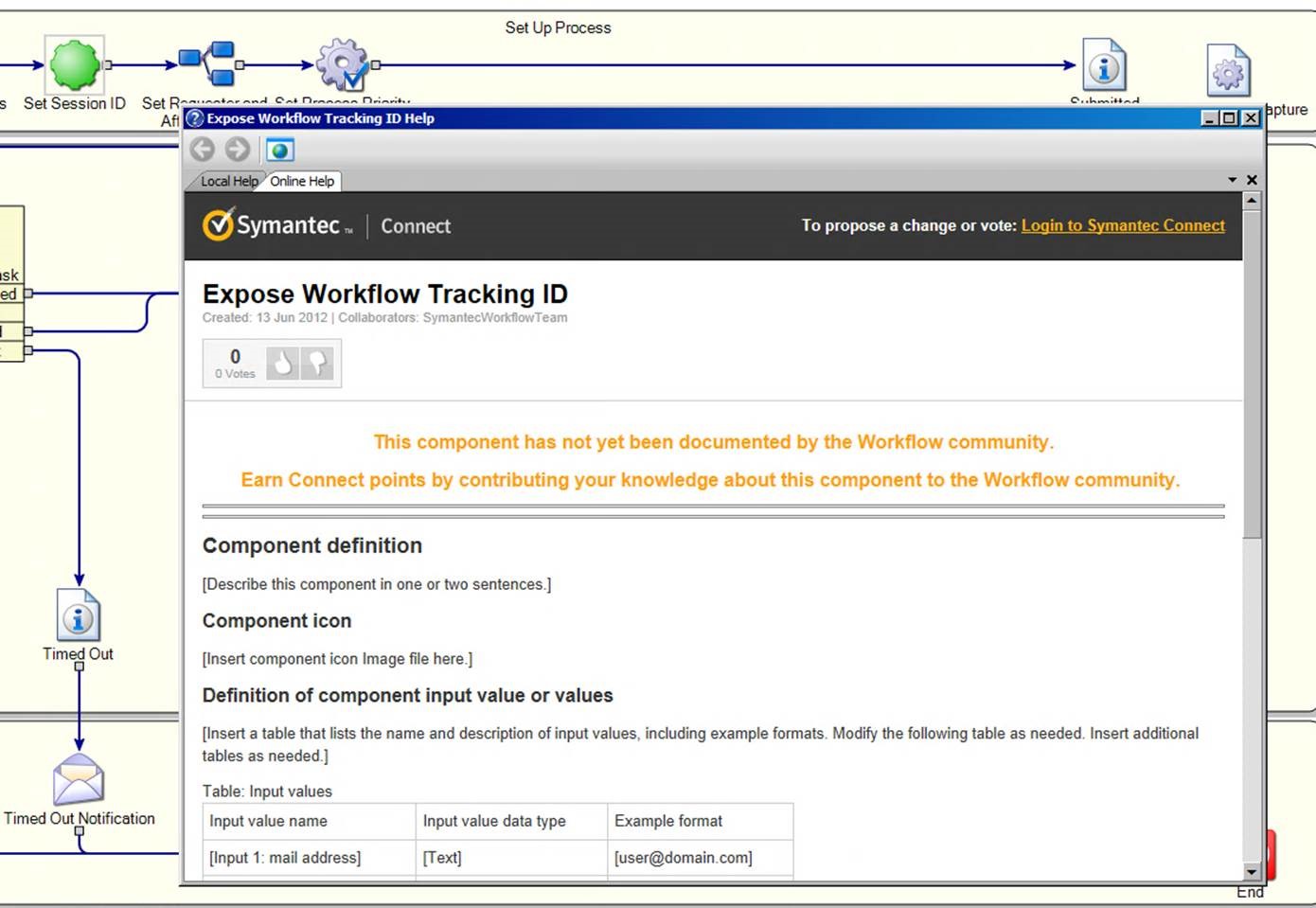 Component Wiki
Workflow
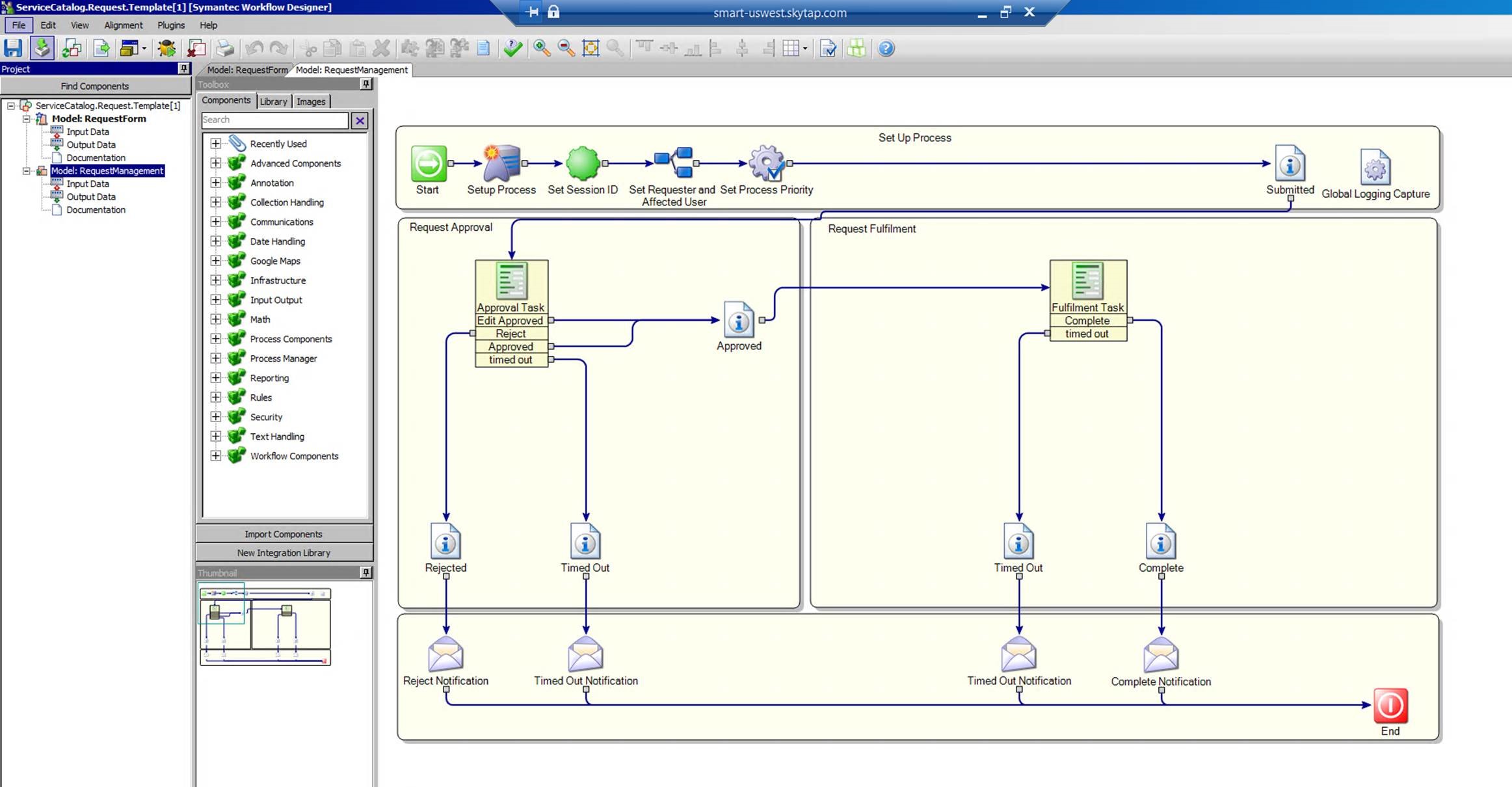 Web Application Project Type
Workflow
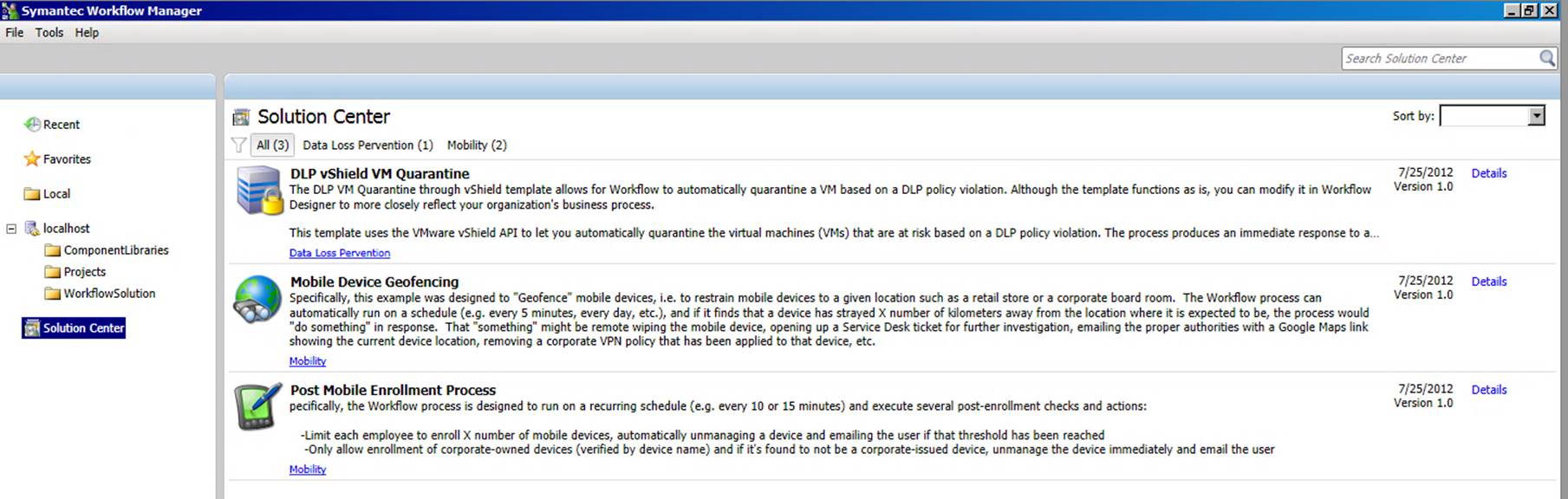 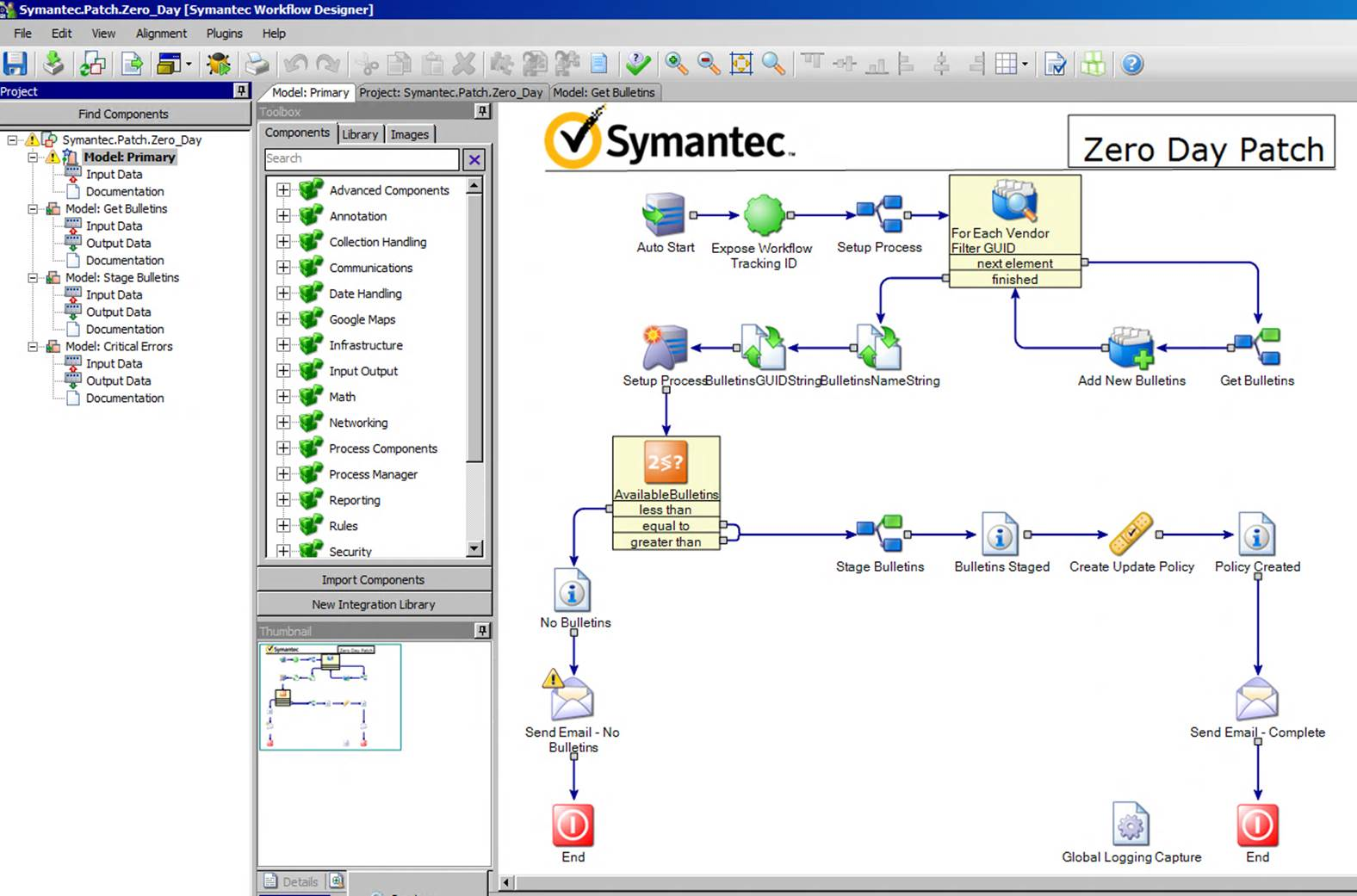 IT Analytics (ITA) – Multi CMDB
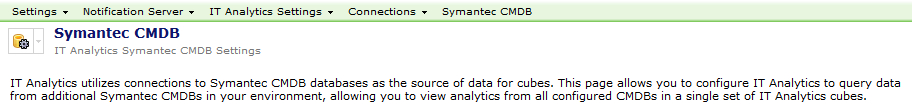 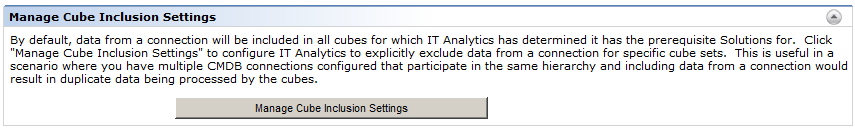 IT Analytics (ITA) – Multi CMDB
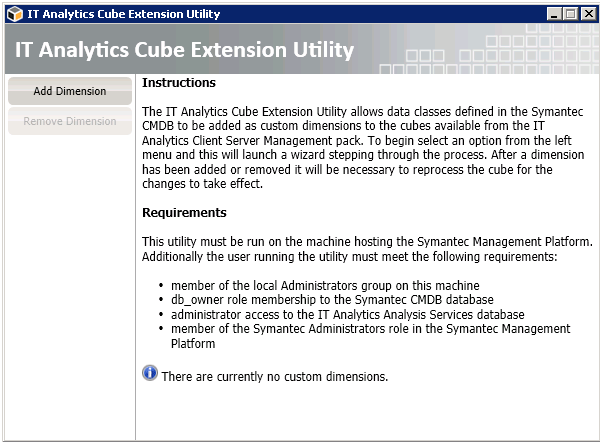 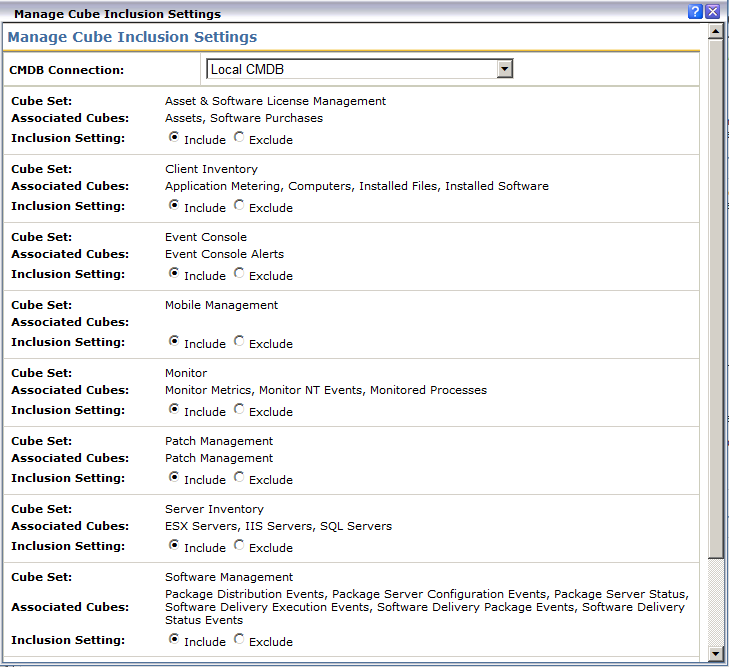 https://www-secure.symantec.com/connect/articles/adding-custom-data-class-it-analytics-cubes
IT Analytics (ITA) – Cube Action
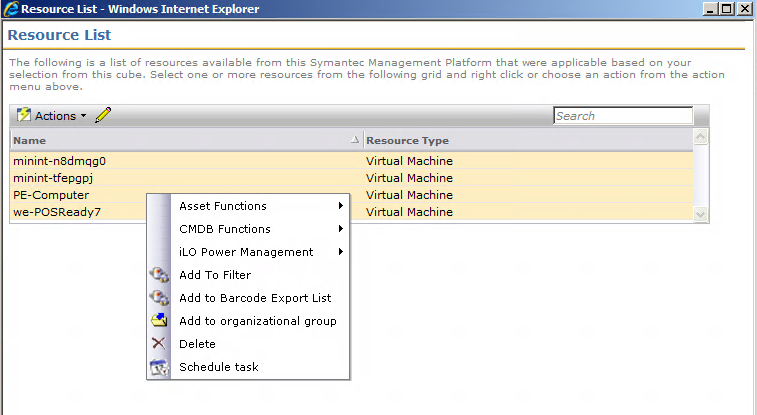 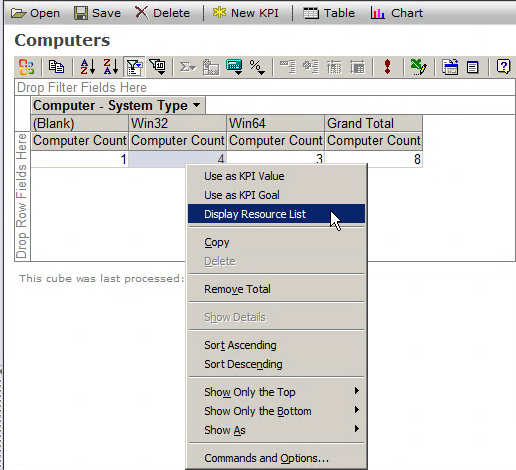 Taking action from cubes
IT Analytics (ITA) - Mobile
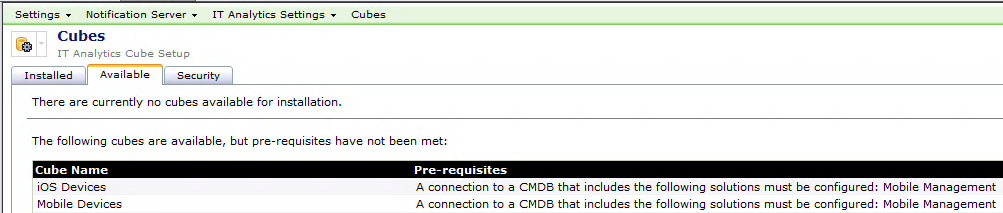 Additions for Mobile
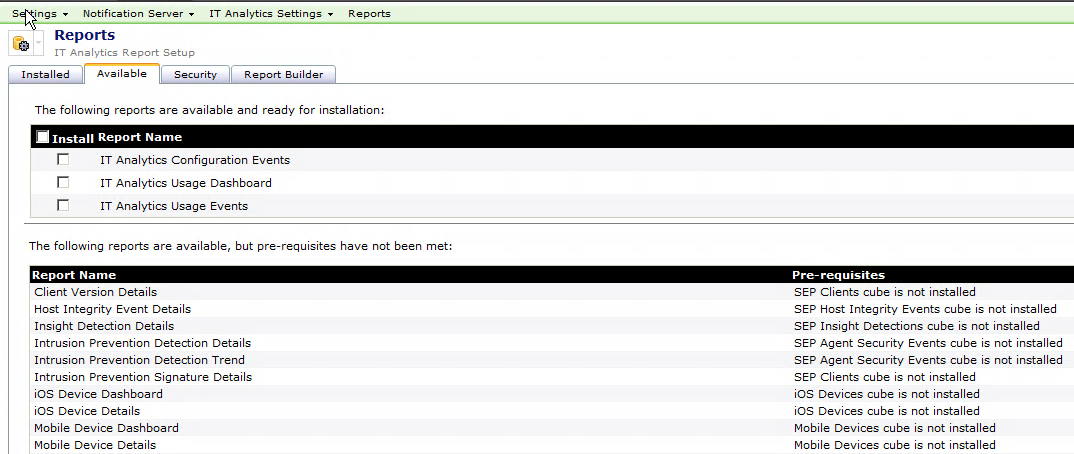 PCAnywhere Solution (PCA)
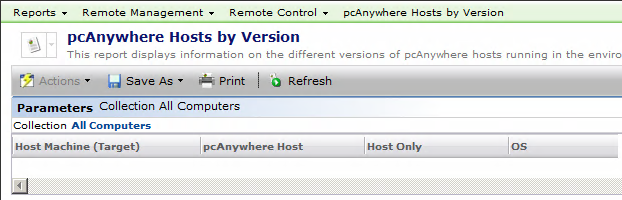 Upgrade to Host Only
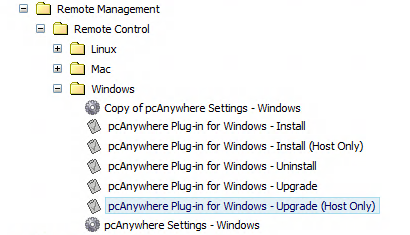 Host by Version shows Host Only status
Endpoint Protection Integration (SEPIC)
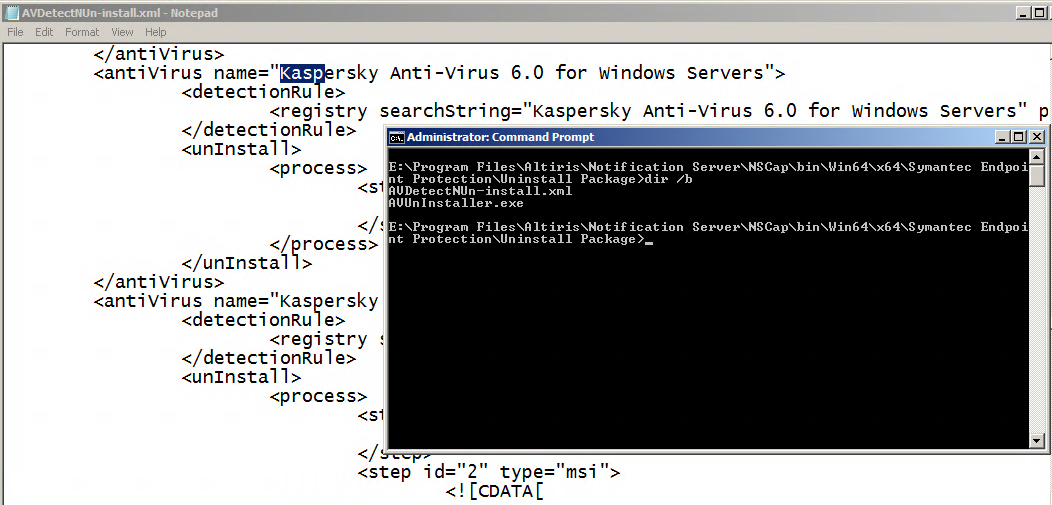 Kaspersky Uninstall
Segment 5
iPad App
Native iOS app
View dashboard reports and perform basic administrative actions
Delivered through the Apple App store subsequent to the release of 7.5
Thank You!
7.5 related videos
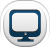 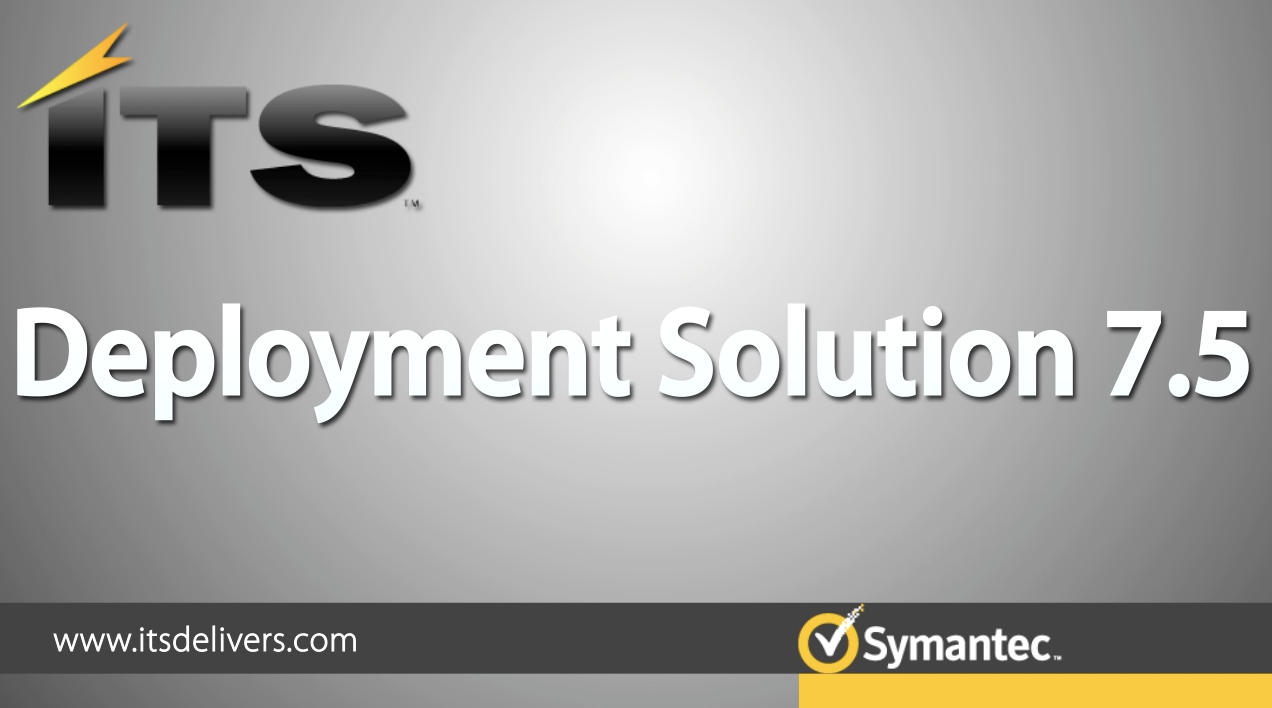 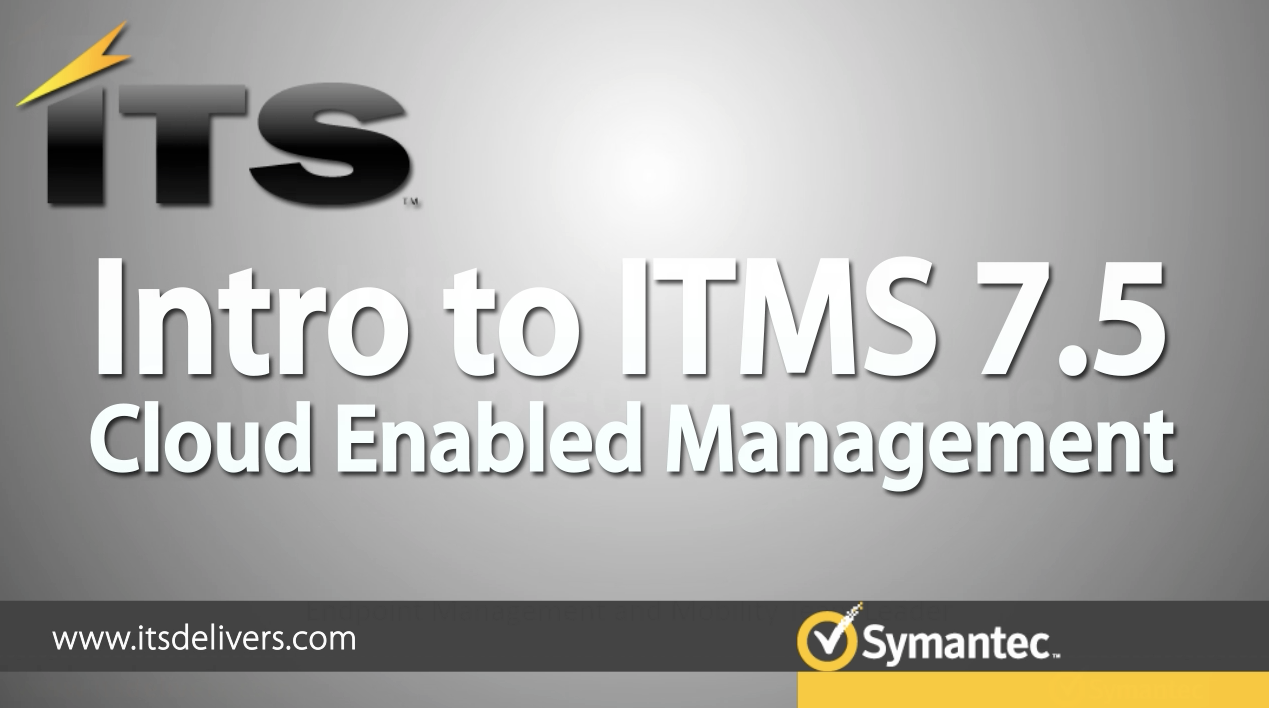